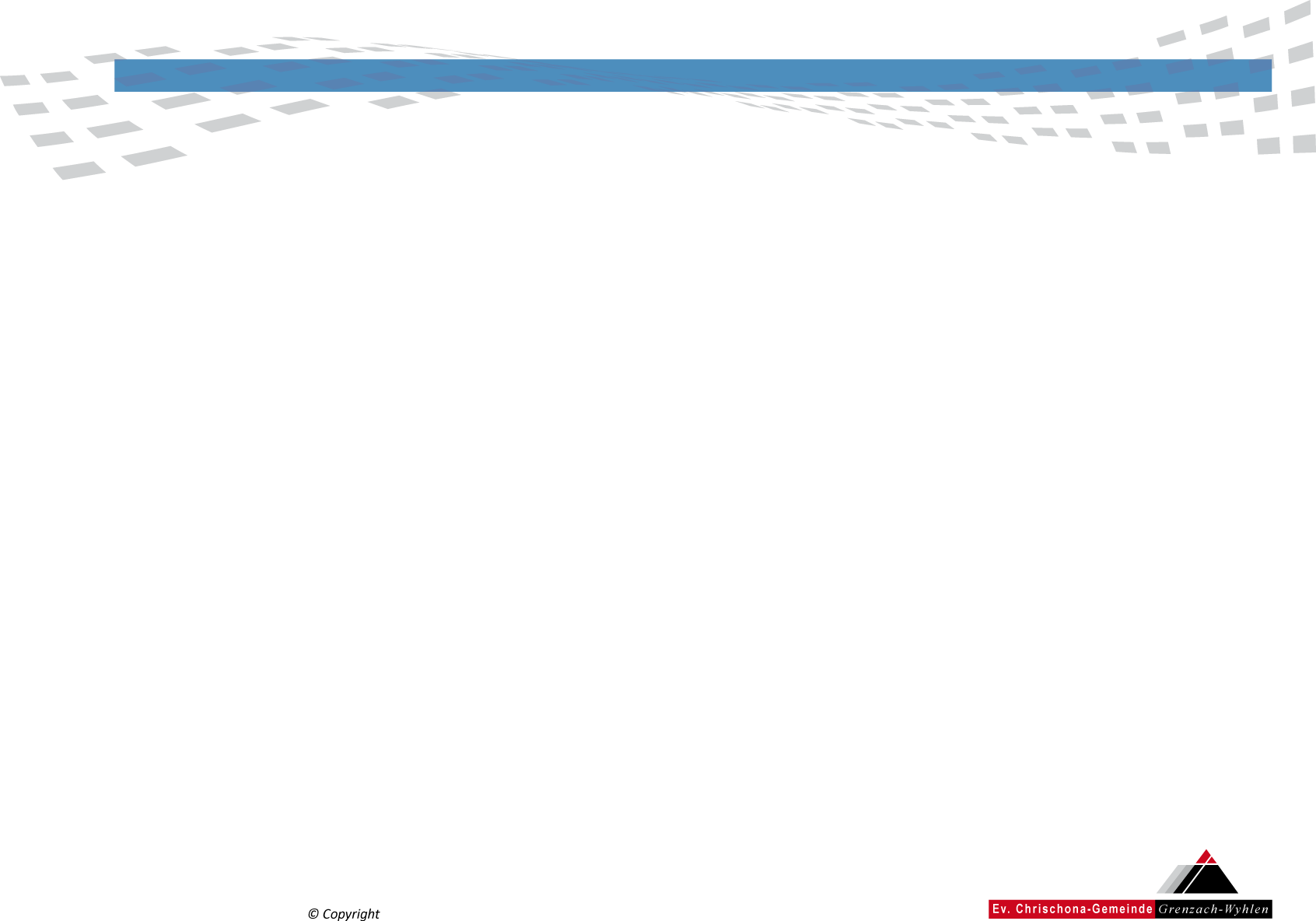 Näher, näher zu dir
1 | 5
Strophe 1	Man sagt, du wohnst auf hohen Bergen,
	man sagt, du thronst weit überm Meer,
	man sucht nach dir dort bei den Sternen,
	doch du wohnst nicht weit weg von hier.
	Wir ziehn zu dir auf vielen Straßen,	aus Nord und Süd und Ost und West.	Es ist nicht weit zu deinen Kammern, 	weil du dich von uns finden lässt.

Refrain 	Näher, näher zu dir! Näher, mein Gott zu dir!
	Näher, näher zu dir! Näher mein Gott zu dir!
Text und Melodie:     Lothar Kosse 	Rechte: Praize Republic Köln
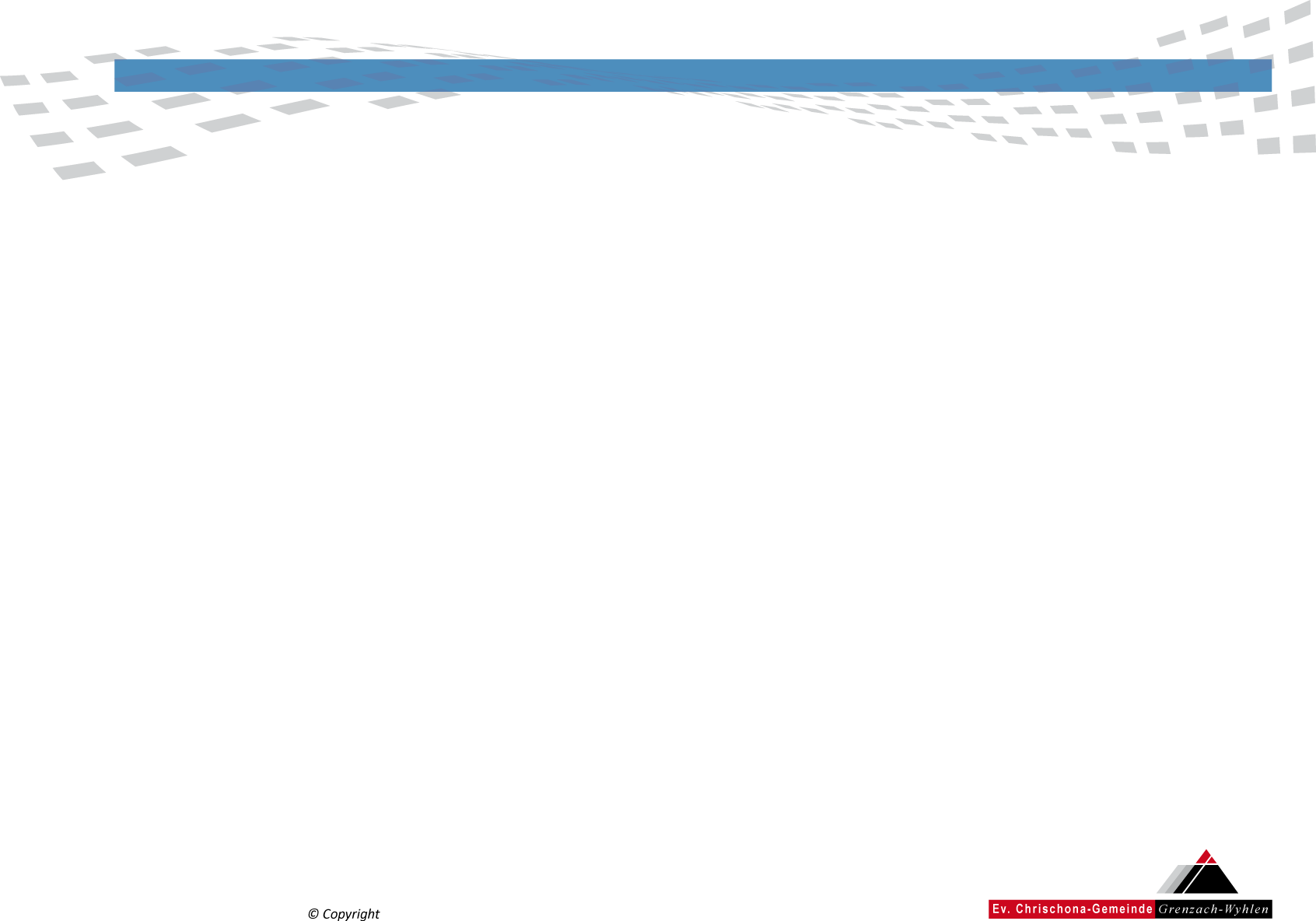 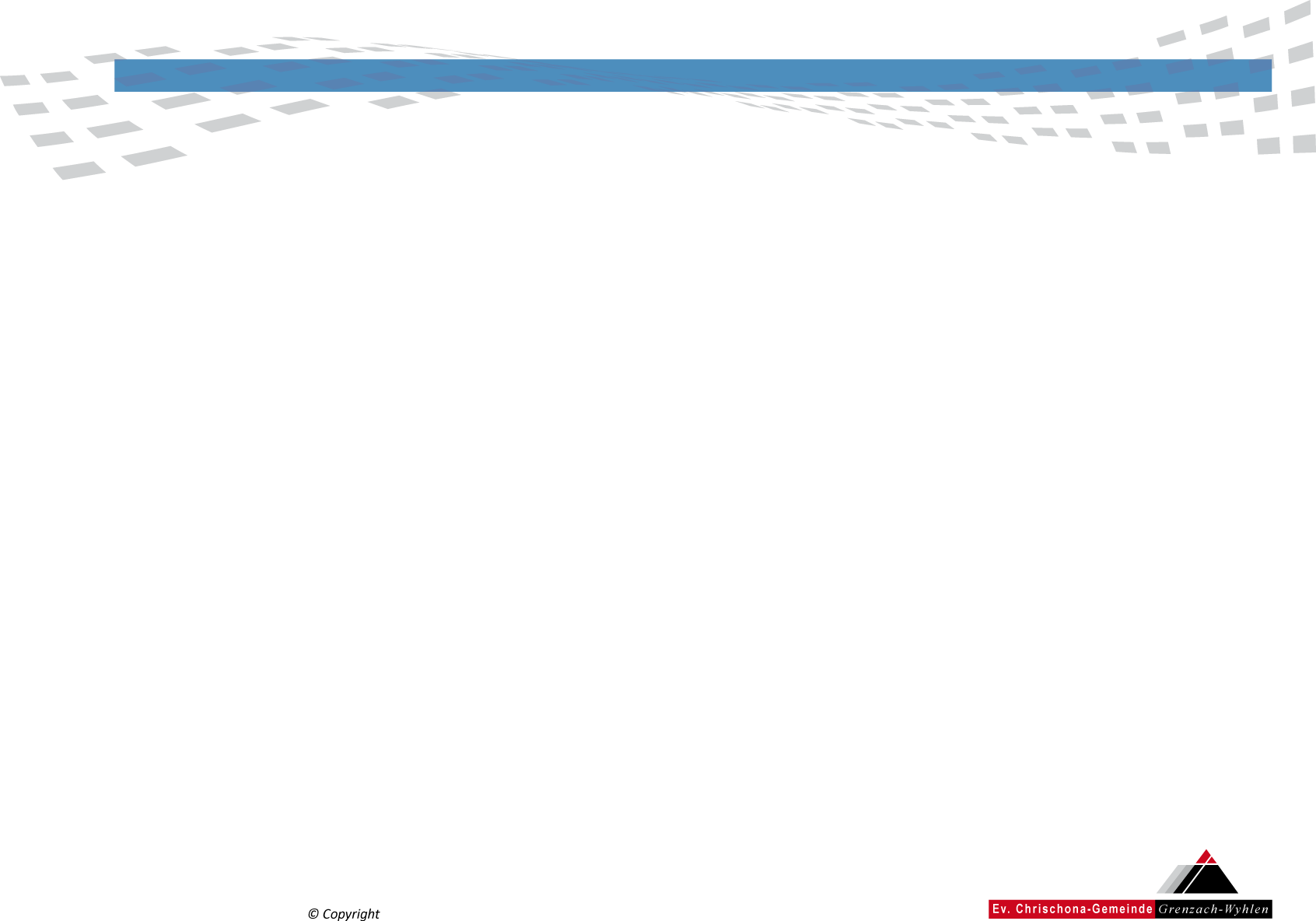 2 | 5
Näher, näher zu dir
Strophe 2 	Von vorn und hinten fest umschlossen,	du hast die Hand auf mich gelegt,	das Öl der Heilung ausgegossen	und Ewigkeit ins Herz gesät.	Du hast die Augen eines Vaters.	Die Sehnsucht lässt mich nie mehr gehn.	Wie könnt ich jemals von dir lassen	und dein Gesicht nicht vor mir sehn.

Refrain 	| Näher, näher zu dir! Näher, mein Gott zu dir!
	Näher, näher zu dir! Näher mein Gott zu dir! | 2x

Zwischenspiel
Text und Melodie:     Lothar Kosse 	Rechte: Praize Republic Köln
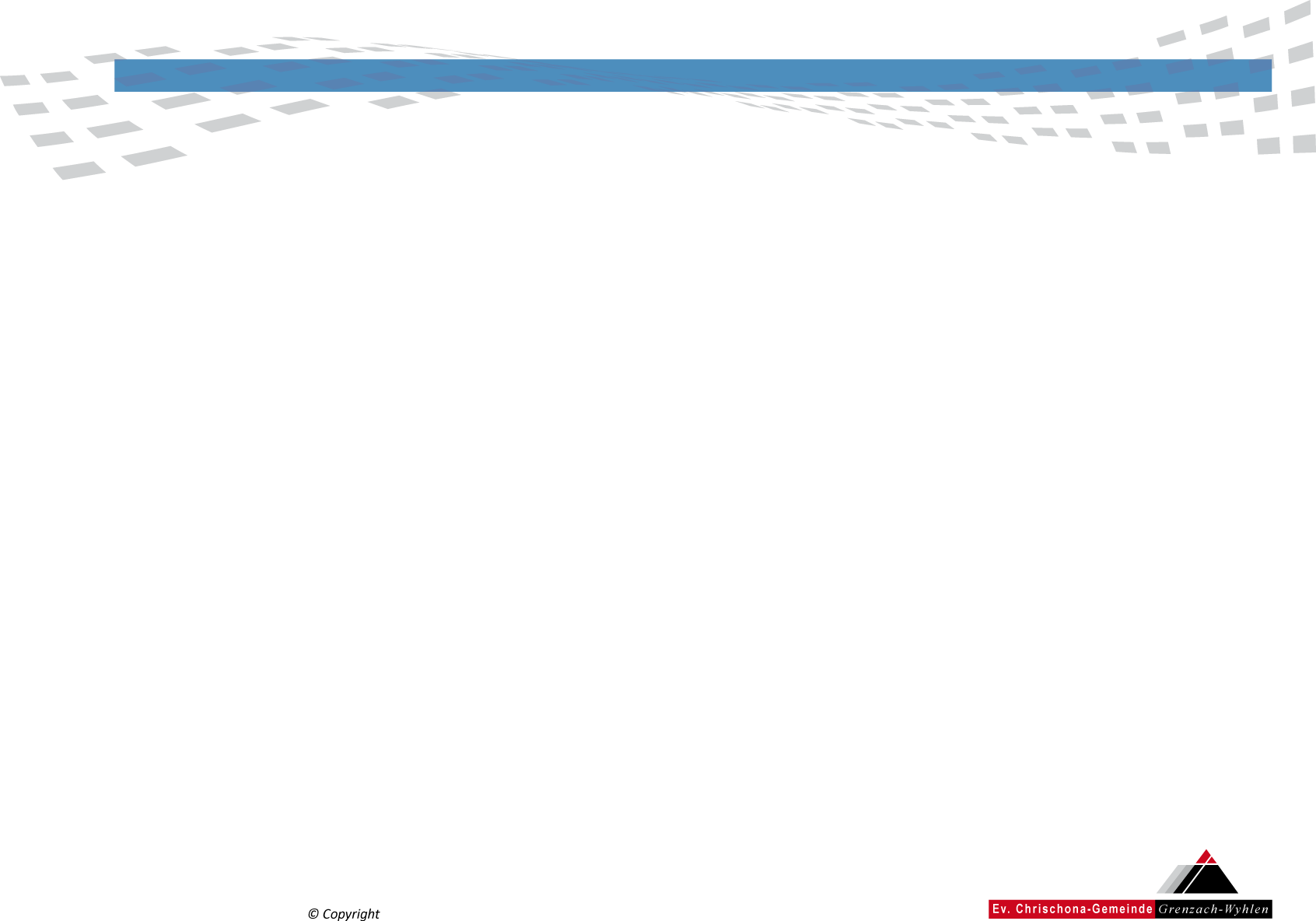 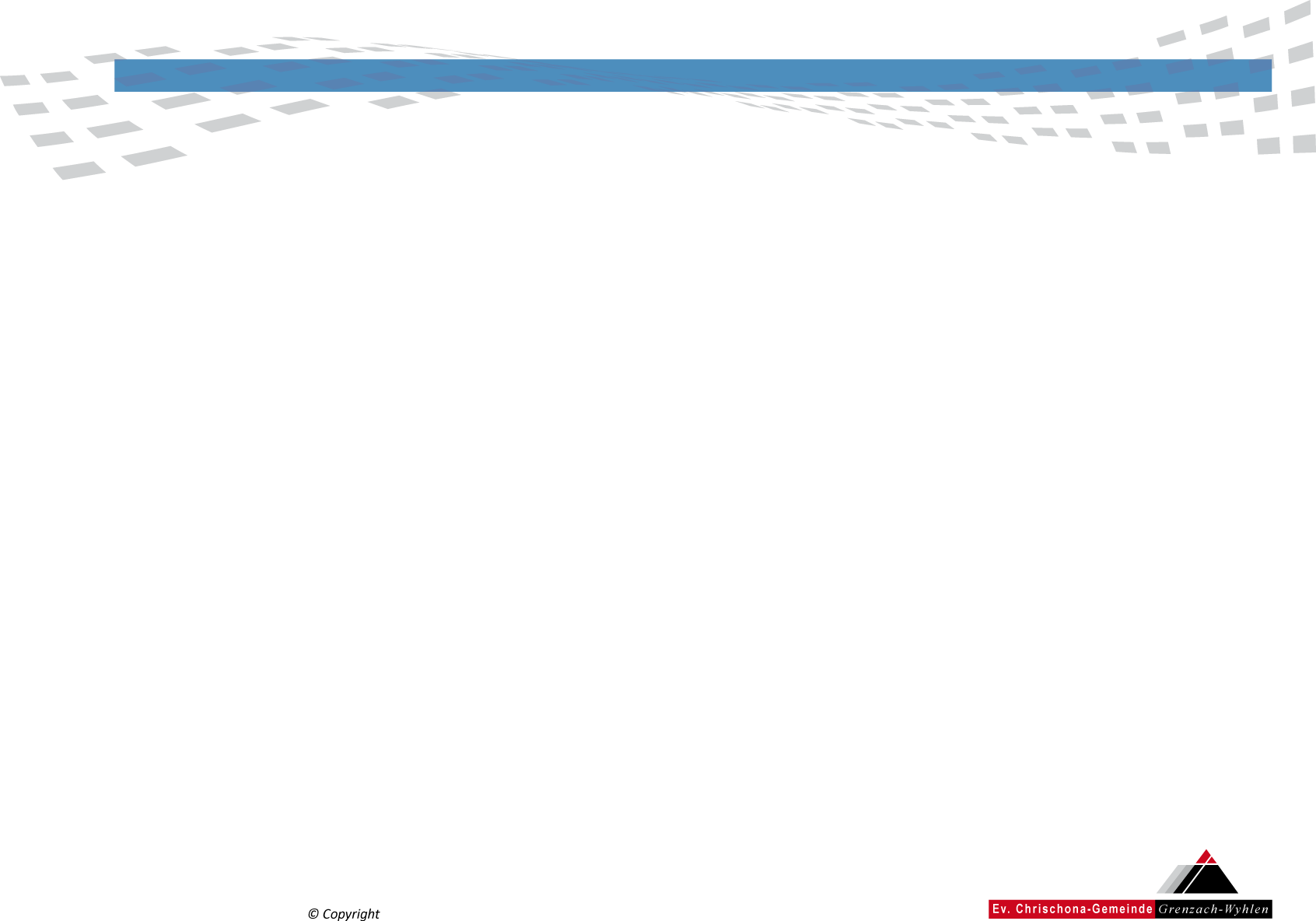 Näher, näher zu dir
3 | 5
Strophe 1	Man sagt, du wohnst auf hohen Bergen,
	man sagt, du thronst weit überm Meer,
	man sucht nach dir dort bei den Sternen,
	doch du wohnst nicht weit weg von hier.
	Wir ziehen zu dir auf vielen Straßen,	aus Nord und Süd und Ost und West.	Es ist nicht weit zu deinen Kammern, 	weil du dich von uns finden lässt.

Refrain 	Näher, näher zu dir! Näher, mein Gott zu dir!
	Näher, näher zu dir! Näher mein Gott zu dir!
Text und Melodie:     Lothar Kosse 	Rechte: Praize Republic Köln
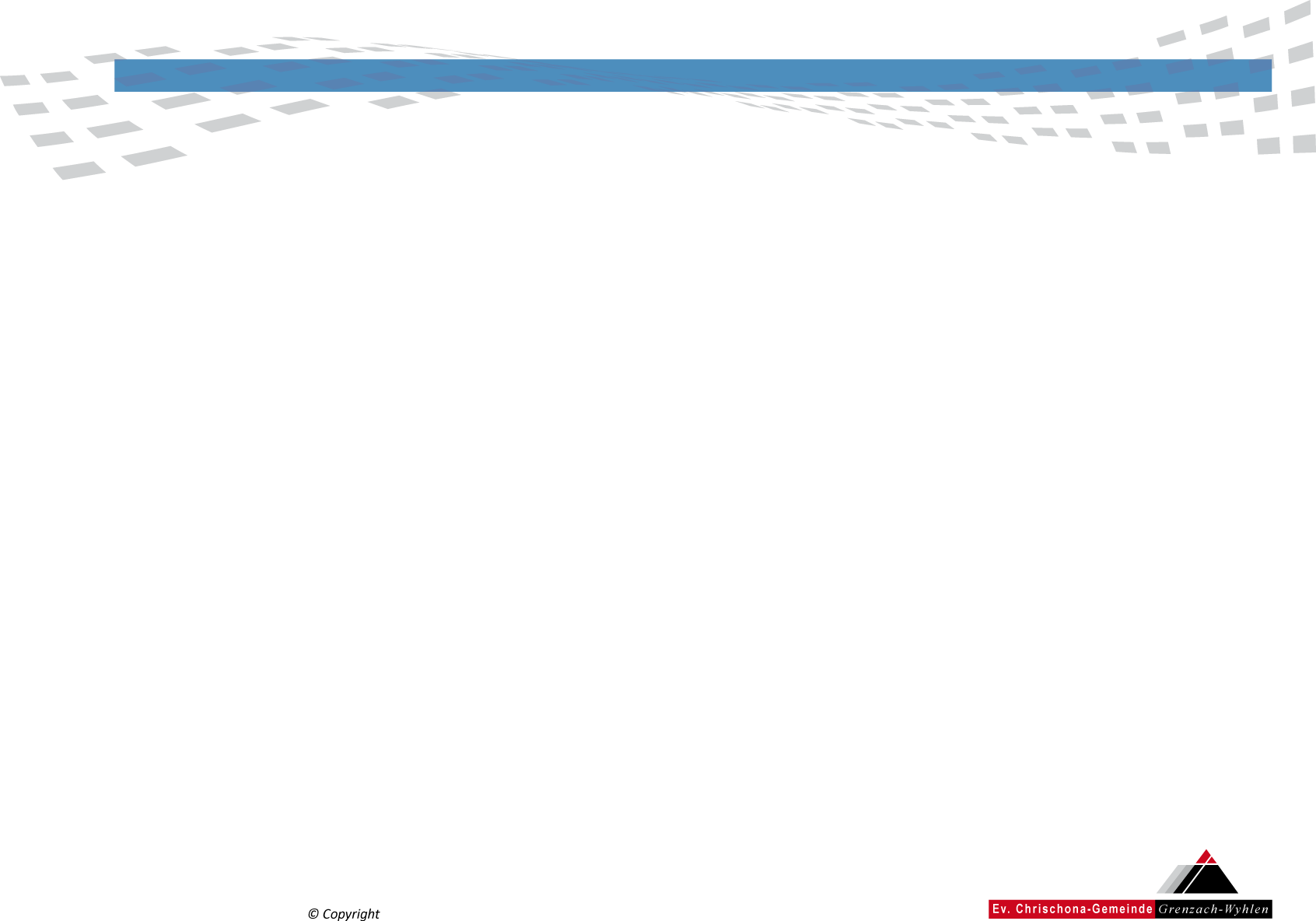 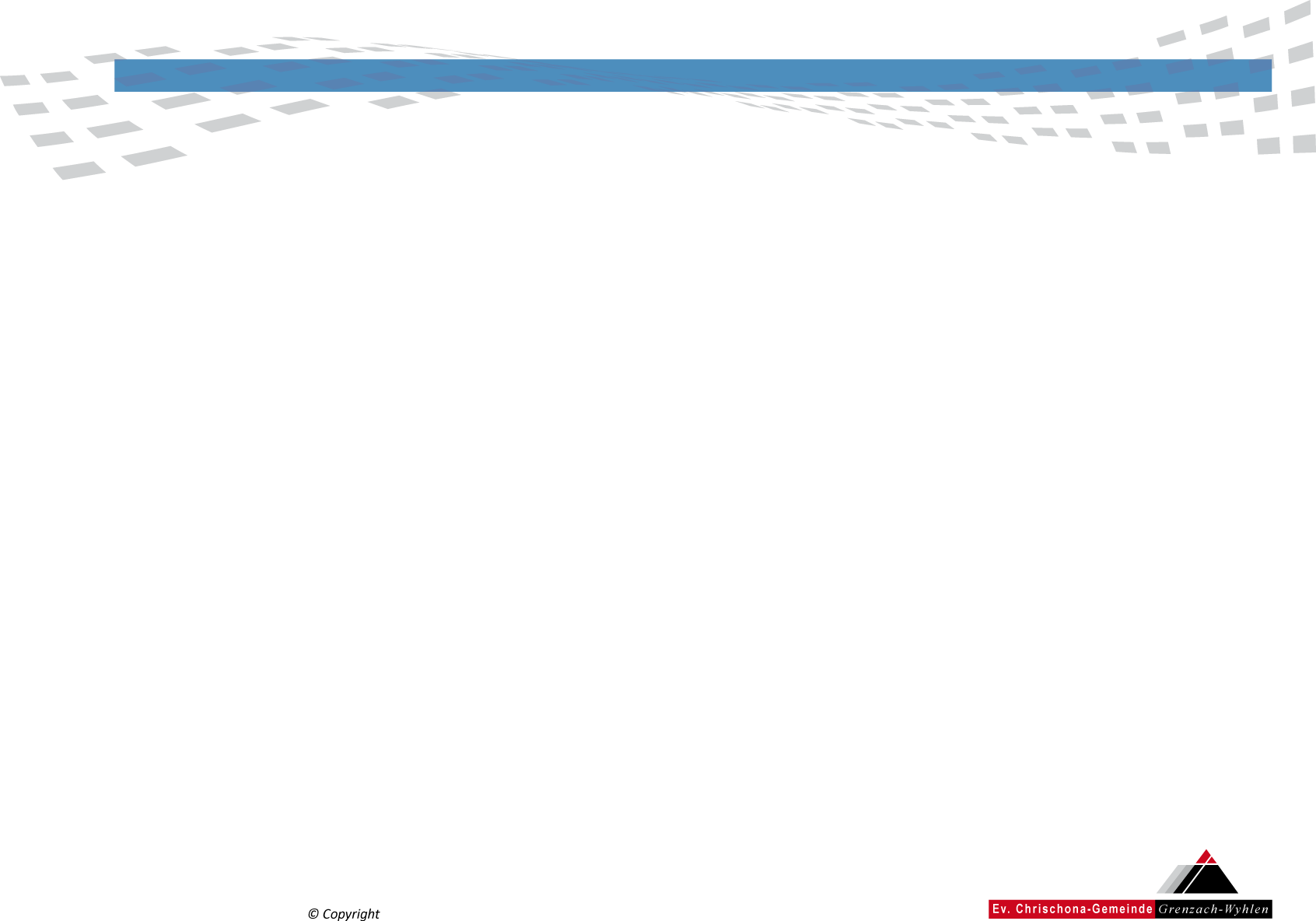 4 | 5
Näher, näher zu dir
Strophe 2 	Von vorn und hinten fest umschlossen,	du hast die Hand auf mich gelegt,	das Öl der Heilung ausgegossen	und Ewigkeit ins Herz gesät.	Du hast die Augen eines Vaters.	Die Sehnsucht lässt mich nicht mehr gehen.	Wie könnt ich jemals von dir lassen	und dein Gesicht nicht vor mir sehn.

Refrain 	Näher, näher zu dir! Näher, mein Gott zu dir!
	Näher, näher zu dir! Näher mein Gott zu dir!

Zwischenspiel
Text und Melodie:     Lothar Kosse 	Rechte: Praize Republic Köln
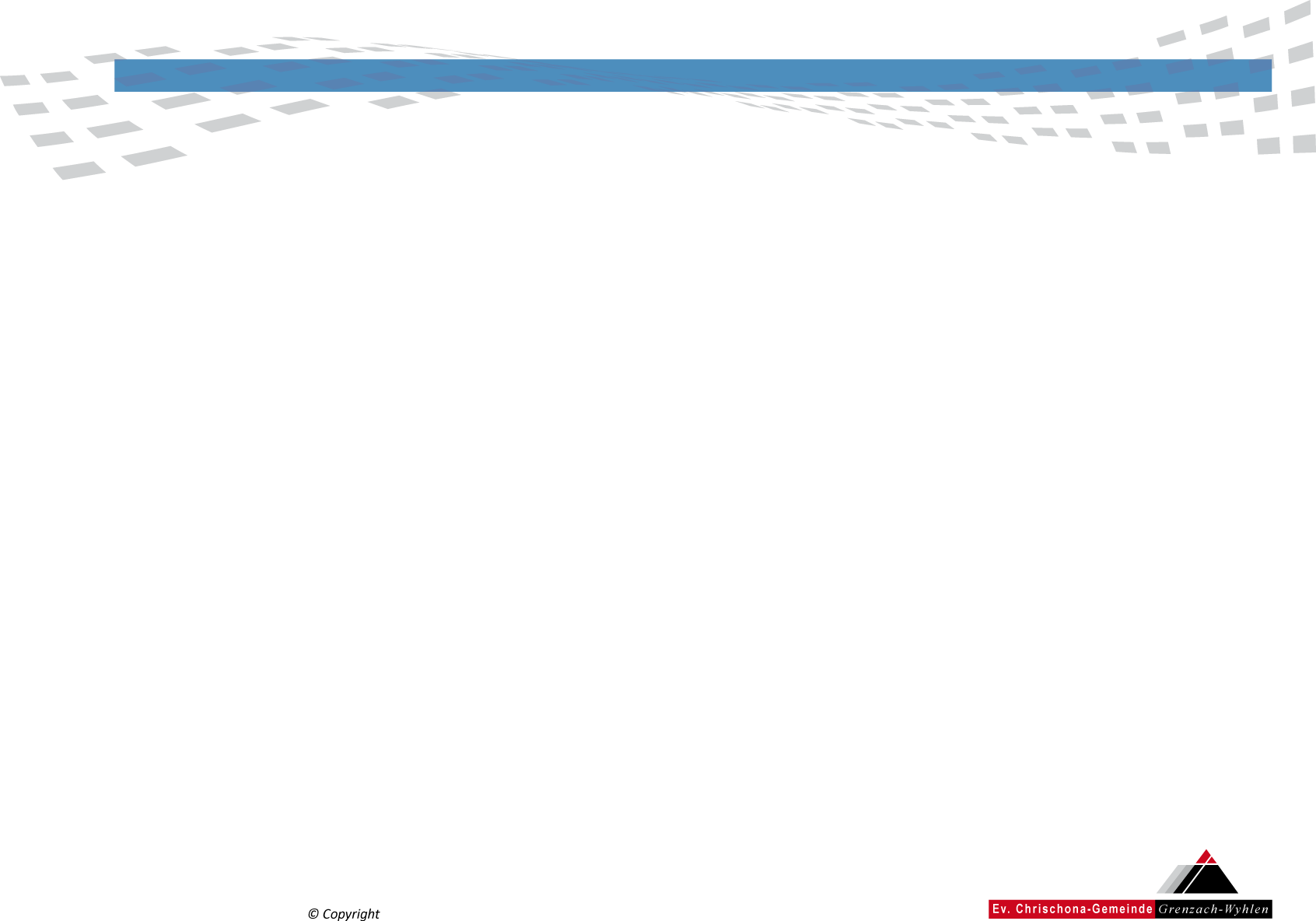 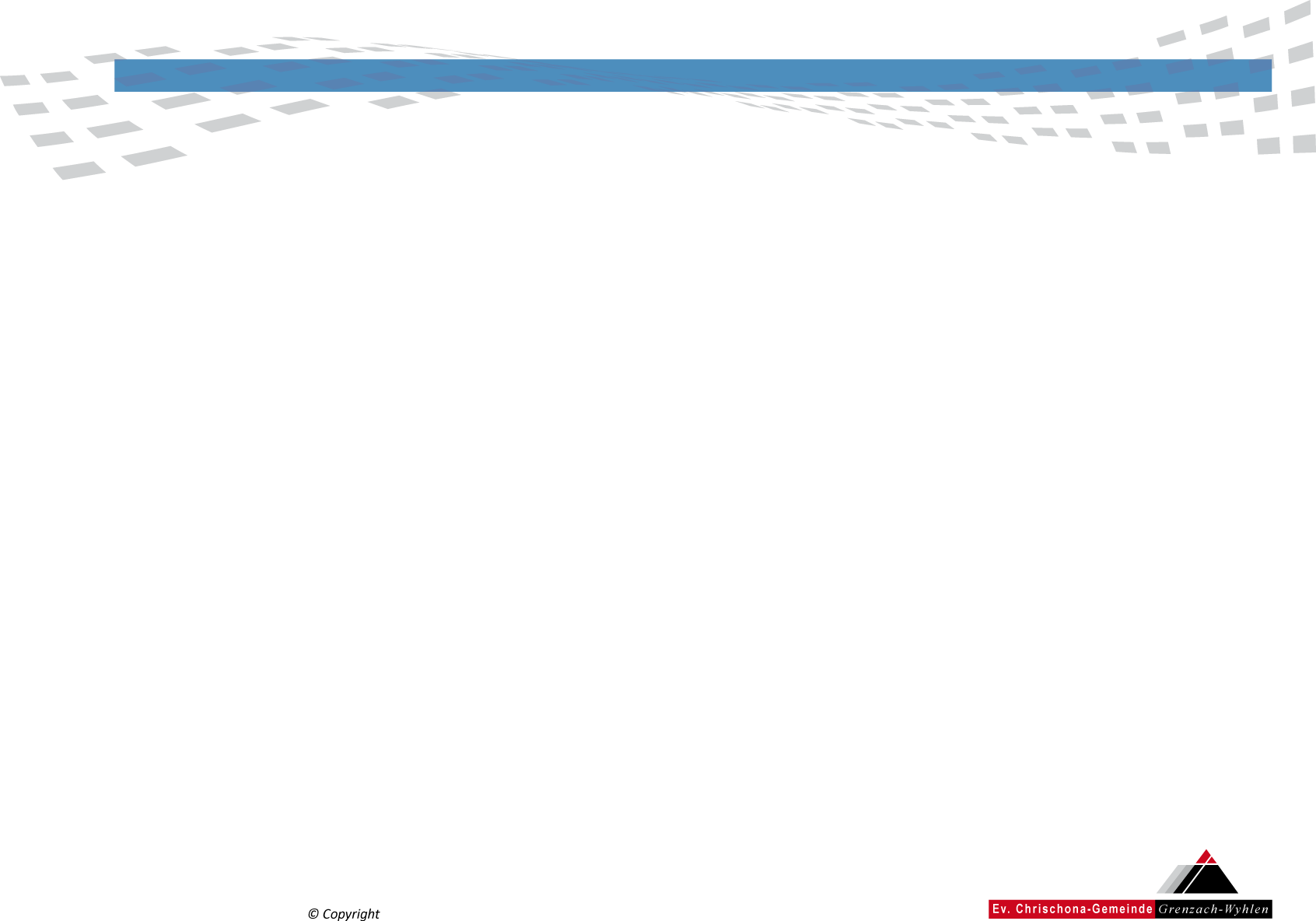 Näher, näher zu dir
5 | 5
Refrain 	| Näher, näher zu dir! Näher, mein Gott zu dir!
	Näher, näher zu dir! Näher mein Gott zu dir! | 2x
Text und Melodie:     Lothar Kosse 	Rechte: Praize Republic Köln
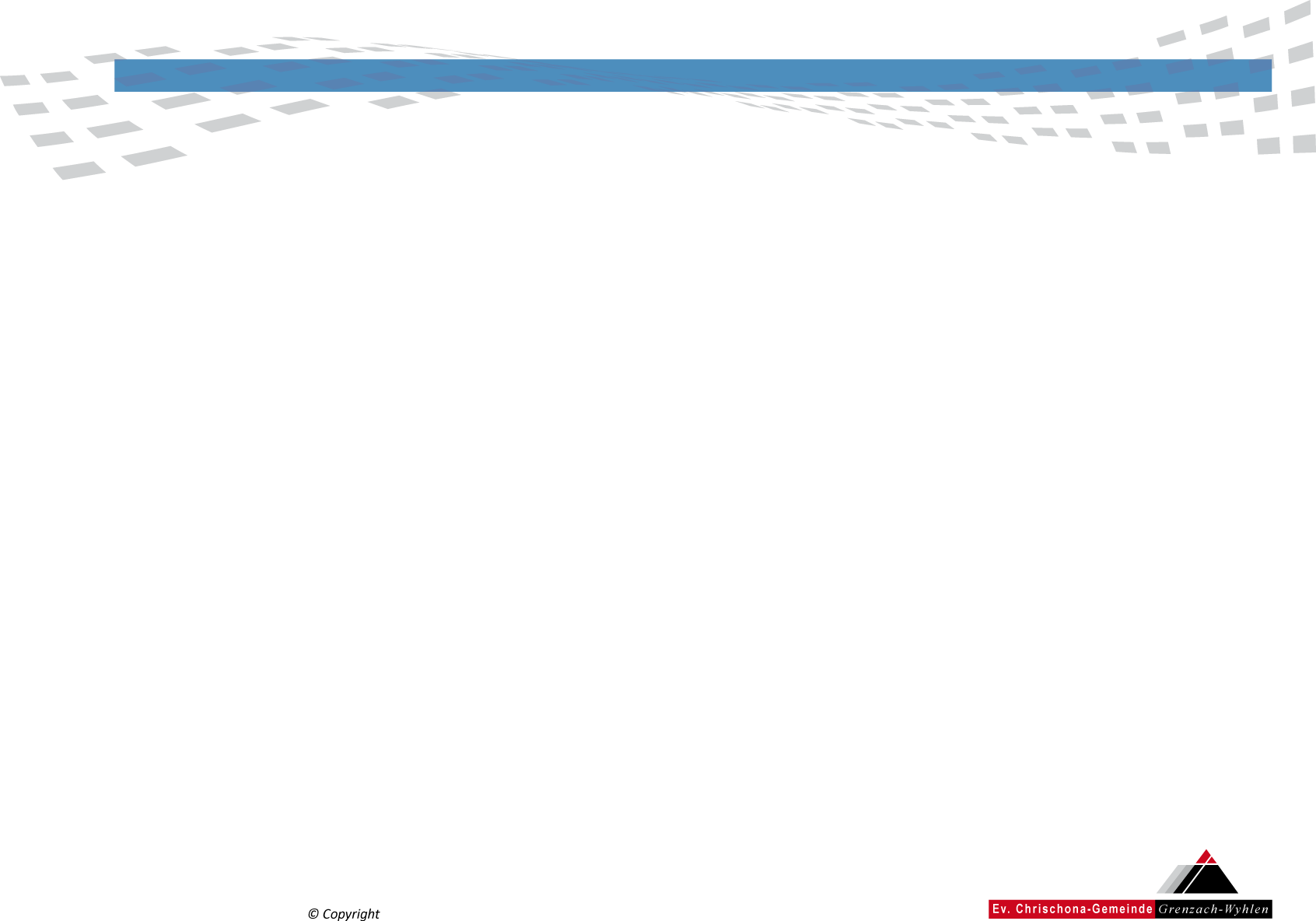